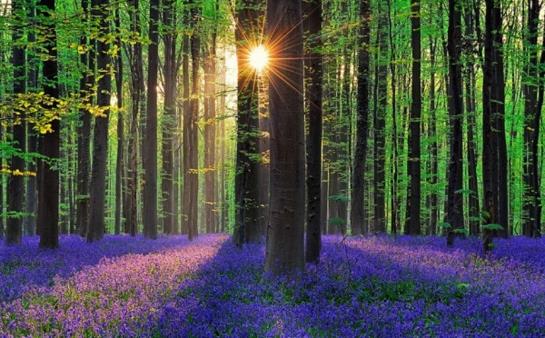 POĎME SPOLU DO LESA
TÉMA TÝŽDŇA: POĎME SPOLU DO LESA
ČO BY SME MALI O LESE VEDIEŤ?

Poznať kategórie prírodných objektov, triediť ich:
Živá príroda – huby, rastliny, živočíchy.
Neživá príroda – voda, vzduch, pôda.
Význam lesa pre človeka.
Ako môžeme les chrániť.
AKO MÔŽEME DIEŤAŤU POMÔCŤ:
Pozorovať okolie, všímať si jeho rôznorodosť.
Pozorovať rastliny v bezprostrednej blízkosti, stavbu rastliny, rozmanitosť rastlinnej ríše.
Poznávať prejavy života živých organizmov. (rast, pohyb...)
.
ODPORÚČANIE: Prezentáciu si s deťmi prezrite. Rozprávajte sa o tom, ako sa máme v lese správať a ako ho môžeme chrániť. Po pozorovaniach ponúknite dieťaťu, aby výtvarne vyjadrilo svoje pocity, poznatky.
ČO JE LES ?
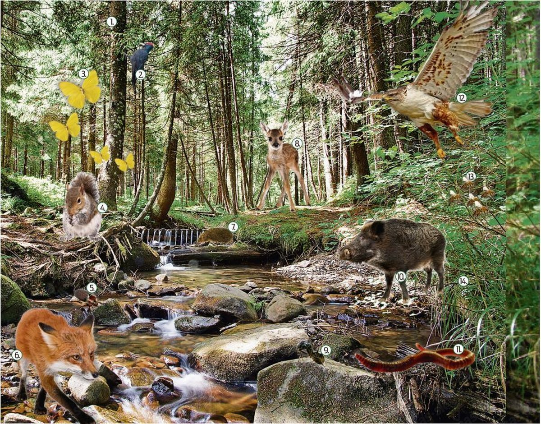 LES JE MIESTO,  V KTOROM SI NAŽÍVAJÚ ZVIERATÁ A RASTÚ NAJKRAJŠIE KVETY NA  ZEMI. CEZ LES TEČÚ KRIŠTÁĽOVO ČISTÉ BYSTRINY A JE TAM ZDRAVÝ VZDUCH.
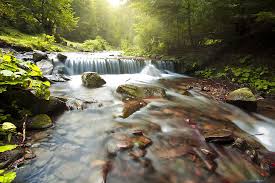 HUBY
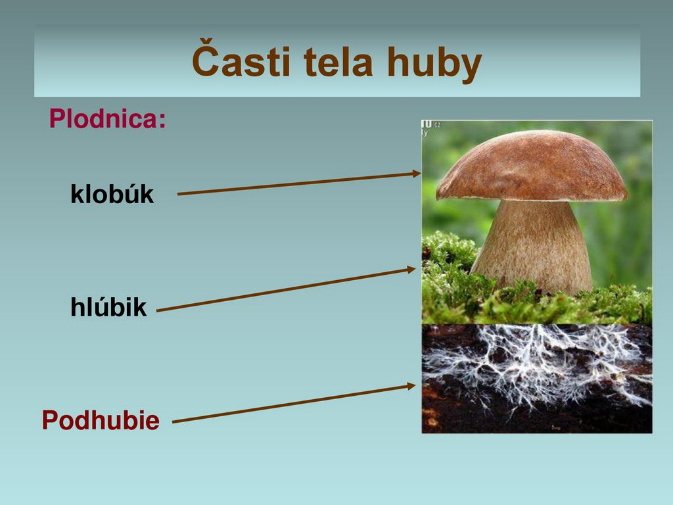 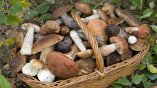 JEDLÉ  HUBY
DUBÁK
ŠAMPIŇÓN
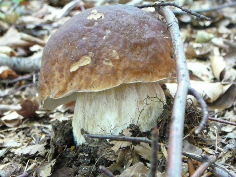 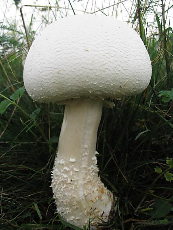 BEDĽA
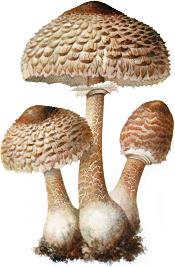 KURIATKO
HLIVA
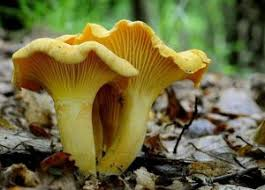 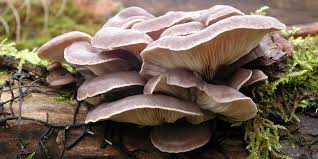 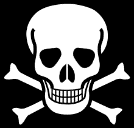 JEDOVATÉ  HUBY                !!!!!!!!!!!!
MUCHOTRÁVKA ZELENÁ
MUCHOTRÁVKA TIGROVANÁ
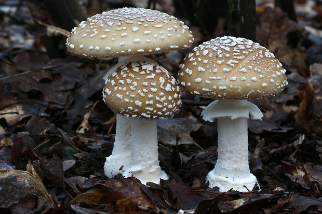 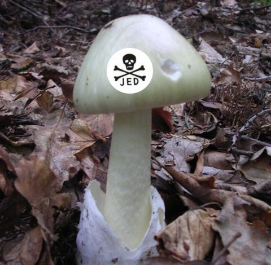 HRÍB SATANSKÝ
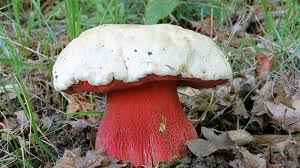 NIKDY NECHYTÁME ŽIADNE HUBY!!!
KVETY, TRÁVY
VEĽA DRUHOV KVETOV A TRÁV.
ČASTI RASTLINY.
 (Pamätáte si?)
Mnohé sú LIEČIVÉ, niektoré sú CHRÁNENÉ. 
                   Viete, čo to znamená?
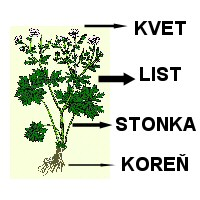 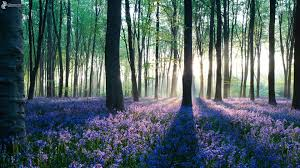 KRÍKY
ĽUĽKOVEC ZLOMOCNÝ
ČUČORIEDKA
BAZA ČIERNA
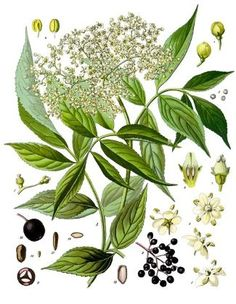 LIESKA
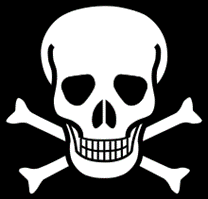 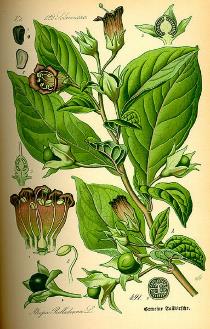 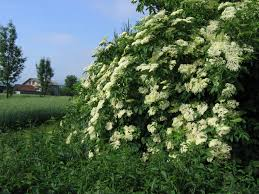 STROMY
LISTNATÉ
IHLIČNATÉ
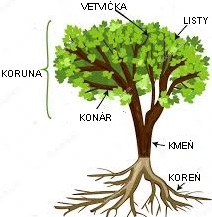 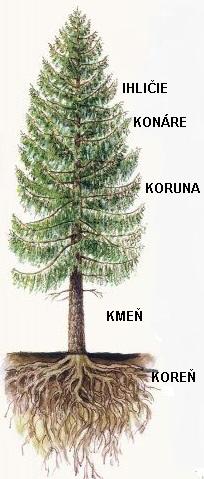 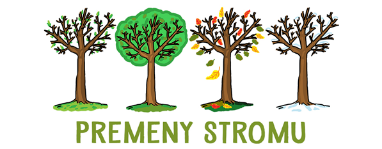 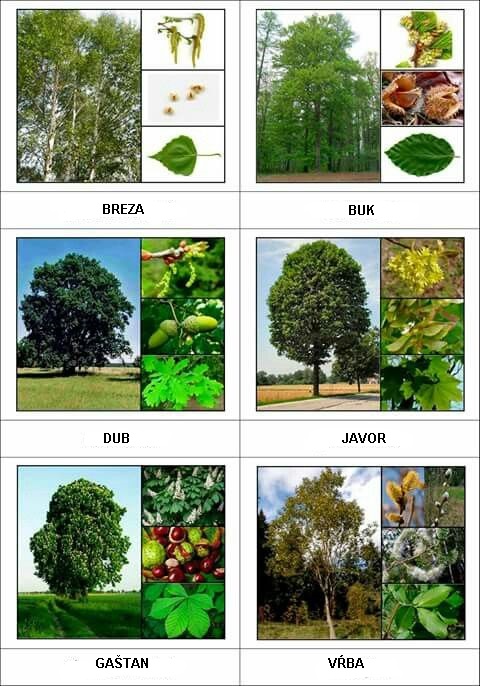 LISTNATÉ STROMY
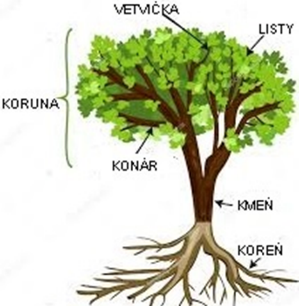 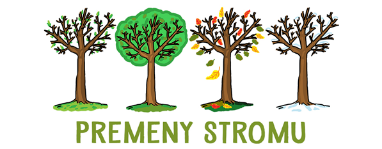 IHLIČNATÉ STROMY
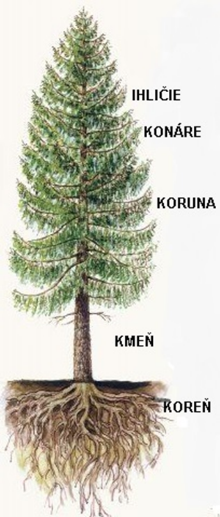 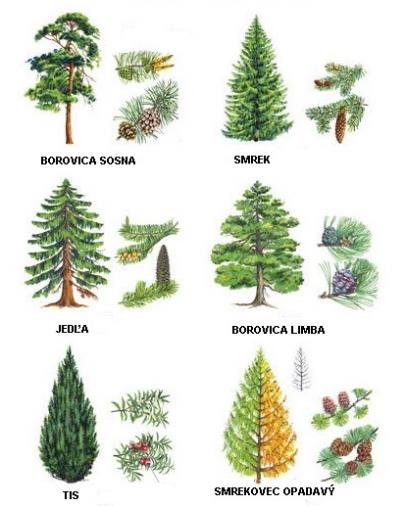 ČO MYSLÍŠ, KTORÉMU OPADÁVA IHLIČIE?
ŽIVOČÍCHY    -   poznáš ich?
VEVERICA
SOVA
SRNKA
VLK
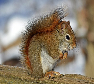 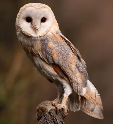 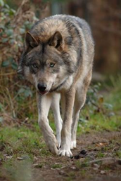 jeleň
ĎATEĽ
DIVIAK
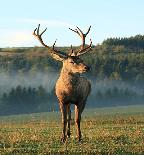 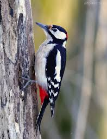 KUKUČKA
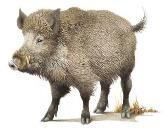 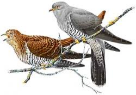 MEDVEĎ
LÍŠKA
JEŽ
HAD
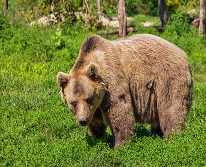 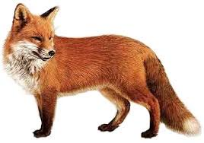 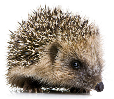 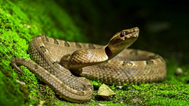 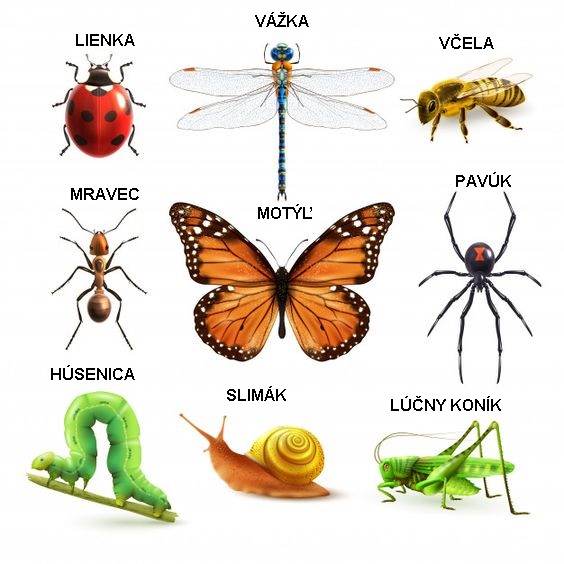 POZNÁŠ TÝCHTO OBYVATEĽOV LESA?
HÁDAJTE 
PYŠNÝ KRÁĽ CHODÍ V LESE
NA HLAVE STROM SI NESIE.
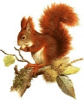 STÁLE NOSÍ IHELNIČKU, 
ALE NIKDY NEŠIJE.
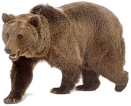 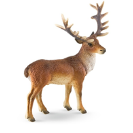 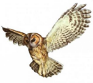 KEĎ SA PUSTÍ DO ORECHA, 
LEN ŠKRUPINKU Z NEHO NECHÁ.
HLAS MÁ TAKMER AKO BASA, 
KEĎ JE SÝTY, VTEDY HRÁ SA. 
VEĽKÉ LABY,  KOŽUCH HRUBÝ, 
MALINY A MEDÍK ĽÚBI.
V NOCI LOVÍ, ROBÍ: „HÚHÚ,“ MÚDROSŤOU SA PÝŠI. CEZ DEŇ SPINKÁ POSTOJAČKY V DÁKEJ TMAVEJ SKRÝŠI.
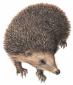 NEMÁ RUKY, NEMÁ NOHY, 
PLAZÍ SA LEN PO BRUCHU. 
SYČÍ TENKÁ VRTKÁ ČIARKA 
V ŠUPINATOM KOŽUCHU.
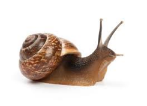 VLEČIE SA NA JEDNEJ NOHE, 
VŠADE SI DOM VLÁČI, 
KEĎ SA BOJÍ, AJ KEĎ PRŠÍ
– ZALIEZŤ DOŇ MU STAČÍ.
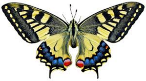 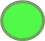 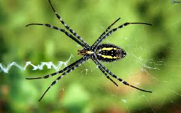 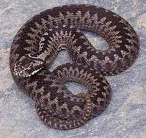 DOKTOR ŤUKÁ NA KMEŇ STROMU, 
ZLÉ ČERVÍKY ŽENIE Z DOMU. 
ČIAPKU MÁ ČERVENÚ, KABÁTIK ČIERNY.
CHORÝ UŽ NEBUDE V LESE ŽIADNY.
UTKÁ SIETE Z JEMNÝCH NITIEK, POTOM SA Z NICH NEHNE. 
NA KOMÁRE, TUČNÉ MUŠKY TRPEZLIVO STRIEHNE.
Z OBVÄZOV SA VYMOTAL,
NA KRÍDLACH MAL FARBY. 
ZA TO, ŽE BOL HÚSENICOU 
– KTO UŽ BY SA HANBIL.
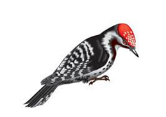 Zvieratká v lese - učíme sa s deťmi mená a zvuky zvierat
https://www.youtube.com/watch?v=PpZnVJFNBOU
NEŽIVÁ PRÍRODA - VODA V LESE
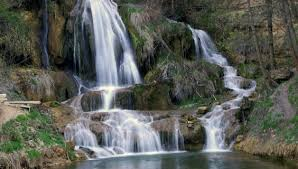 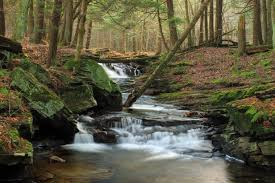 POTOKY
BYSTRINY
VODOPÁDY
PLESÁ
JAZERÁ, RYBNÍKY
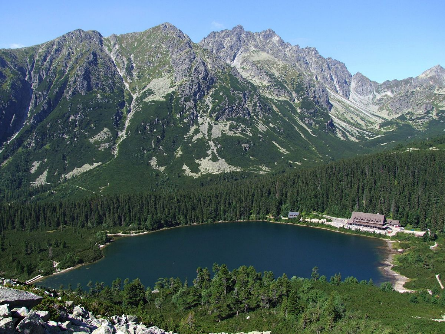 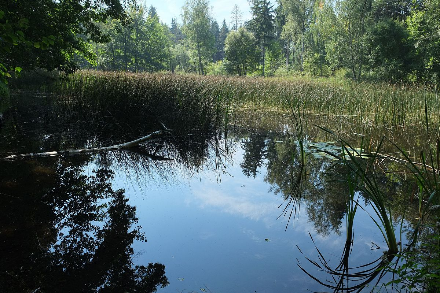 - KAMENE, SKALY, PÔDA, VZDUCH
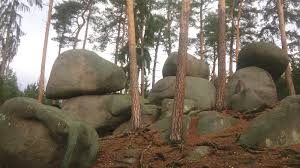 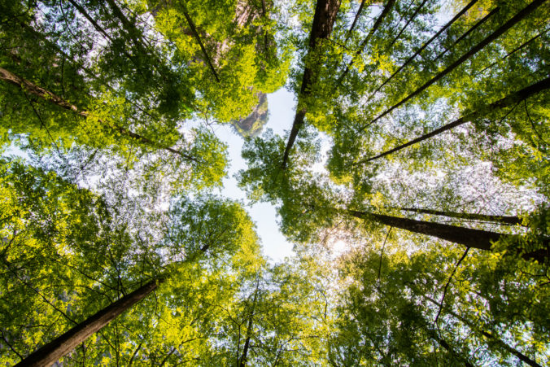 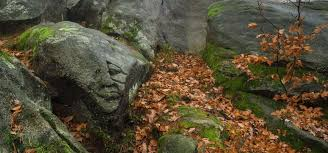 AKO SA SPRÁVAME V LESE?
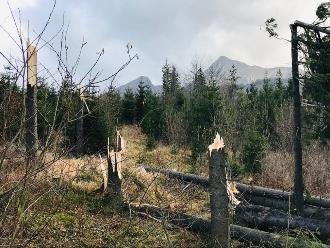 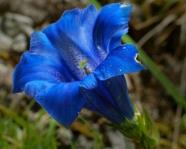 NESMIEME TRHAŤ 
CHRÁNENÉ RASTLINY!
NESMIEME RÚBAŤ 
STROMY!
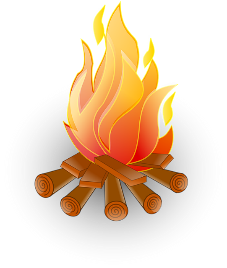 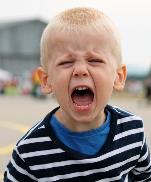 NESMIEME ZAKLADAŤ OHEŇ!
NESMIEME KRIČAŤ!
Tárajko a Popletajka - Kúzelný strom (CELÉ PREDSTAVENIE)
https://www.youtube.com/watch?v=C6zUMCKmtCE
POZRI SI OBRÁZKY. POROZPRÁVAJ, ČO DETI ROBIA. JE TO SPRÁVNE?
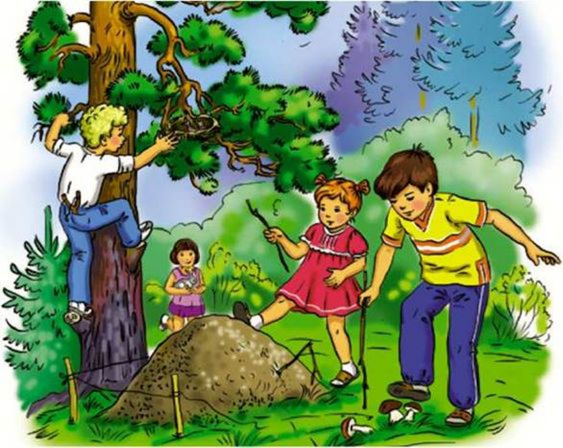 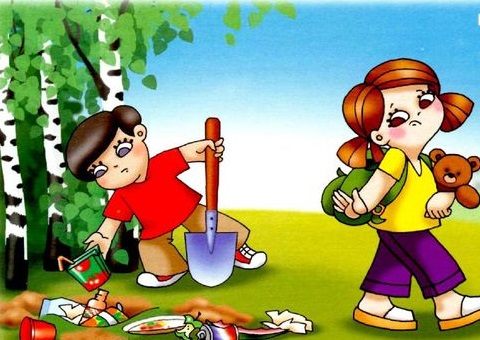 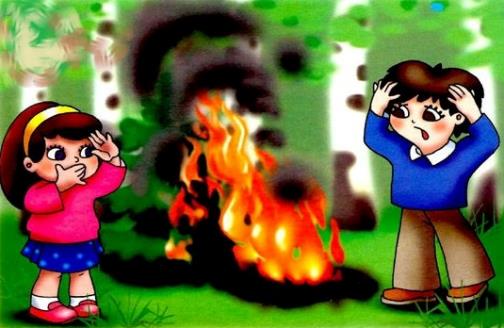 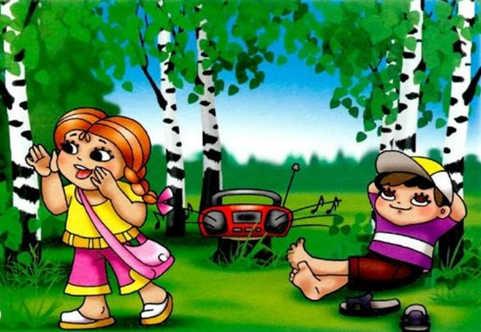 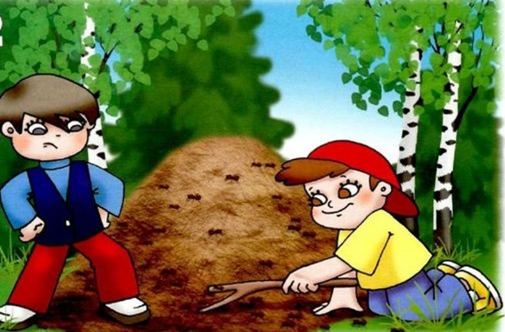 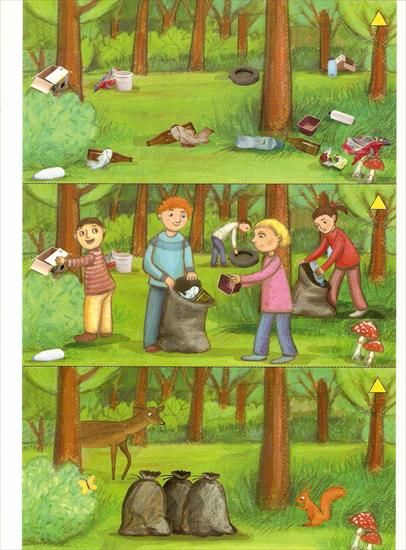 ČO DO LESA NEPATRÍ?  Prečo?
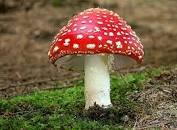 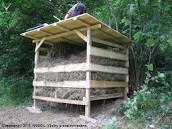 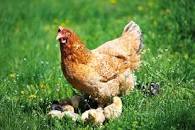 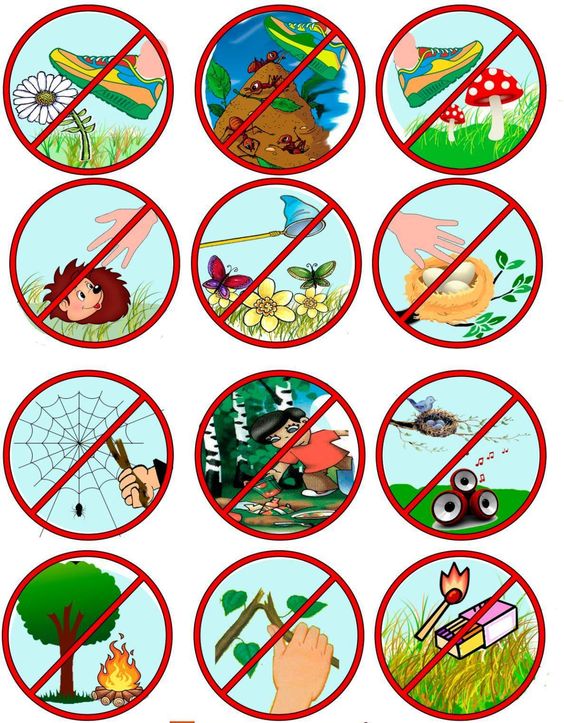 Tak skúsme si ešte raz zopakovať:
ČO SA NESMIE V LESE ROBIŤ?
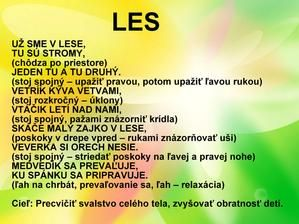 ZACVIČTE SI 
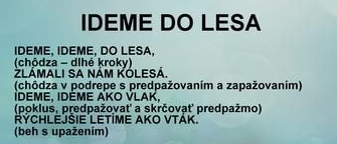 ZASPIEVAJTE SI
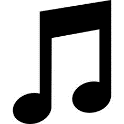 Ženilo sa motovidlo https://www.youtube.com/watch?v=_wH7kKjEQDQ 
Na cestičke roháč https://www.youtube.com/watch?v=p-oeMBKhWQg
Idem, kvá,kvá,k vám- Fíha tralala https://www.youtube.com/watch?v=Xje4xeB_R2k
Pieseň – Spievankovo- Ježko zmrzlinár https://www.youtube.com/watch?v=tr3b2iHD8UE
Pieseň – Ujo Lubo – Pampúšik https://www.youtube.com/watch?v=2xdtx1zvY3s
Pieseň- Smejko a Tanculienka – Vlk a macko https://www.youtube.com/watch?v=sT2SSxT90-g&t=70s
Miro Jaroš - DO LESA  https://www.youtube.com/watch?v=uMyjVFF7mVY
ROZPRÁVKY 
Ako si zvieratká v lese poriadok robili https://www.youtube.com/watch?v=DLPQgewKof4
Koza rohatá a jež  https://www.youtube.com/watch?v=4LR_OZZQHw8&t=72s
 
Medveď a líška https://www.youtube.com/watch?v=4xJnSiJaMms
 
Havran a líška  https://www.youtube.com/watch?v=SnmNgIRW03c
 
Pod hríbom – Rozprávky líšky a havrana  https://www.youtube.com/watch?v=fPICD_2gXHw&t=71s
 
Húsenička Betka – V lese https://www.youtube.com/watch?v=1l4axbIlPxE
ZDROJE
http://www.ntic.sk/ntic.php?adr=huby
https://www.slideserve.com/abrial/spolo-enstvo-lesa
https://www.slideserve.com/heath/t-tna-ochrana-pr-rody
https://sk.pinterest.com/pin/293648838204992374/
www.pinterst.sk
www.google.sk 
www.zborovna.sk
ĎAKUJEME ZA POZORNOSŤ  

MŠ Belopotockého 2, Nitra